การพัฒนาโปรแกรมระบบงาน
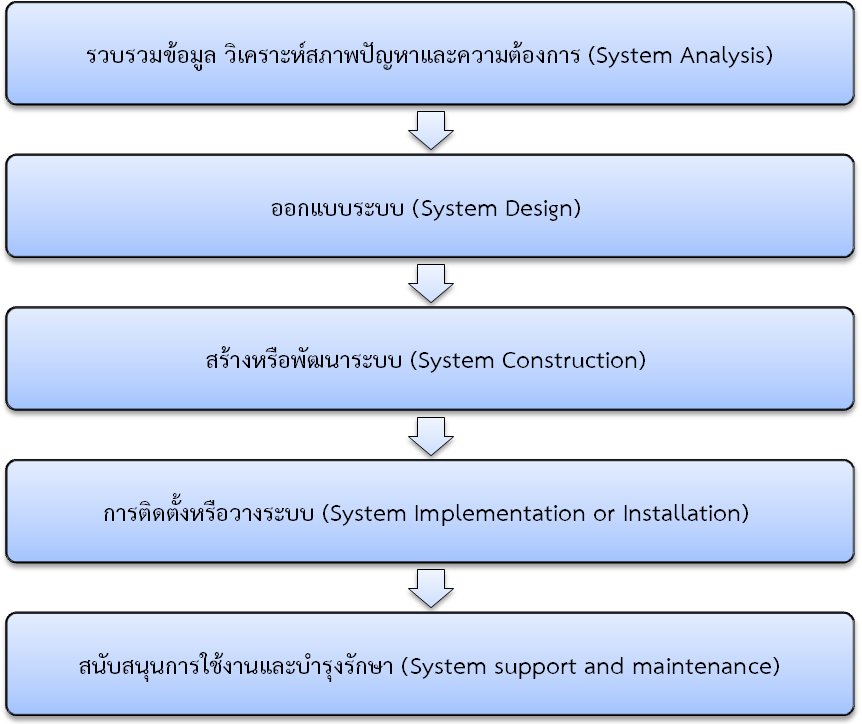